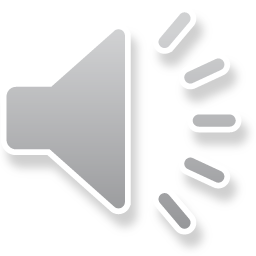 小学数学课堂生成性学习资源
（基于一节课的生成性学习资源的捕捉、利用）
奔牛实验小学   何亚丽
2020 年 1 月 30 日
[Speaker Notes: 更多模板请关注：https://haosc.taobao.com]
1
看图列式
2
找规律
3
照相问题
4
括线问题
小学数学课堂生成性学习资源（基于一节课的生成性学习资源的捕捉、利用）
【看图列式】
①说图意；
②收集信息；
③怎样列式
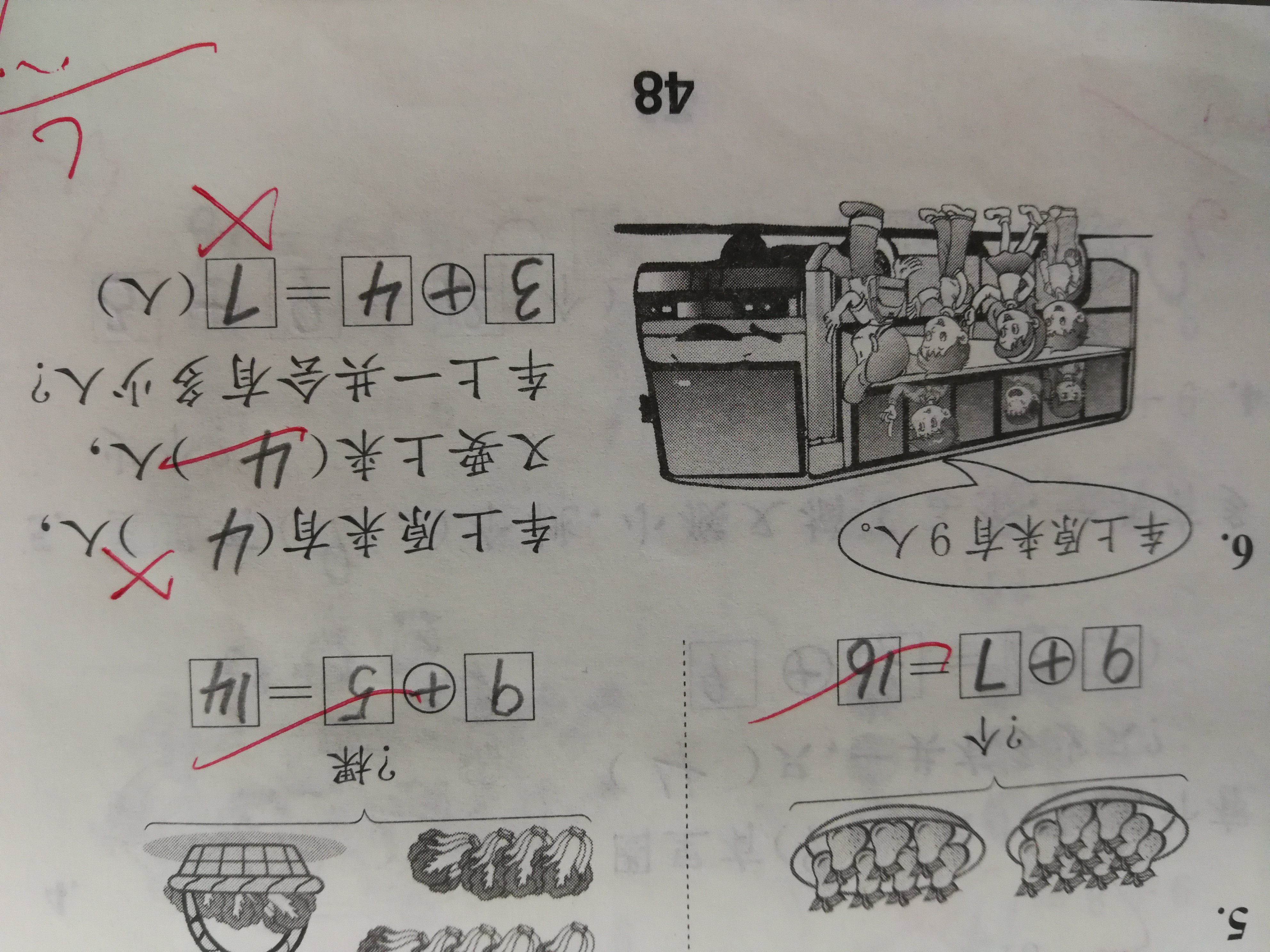 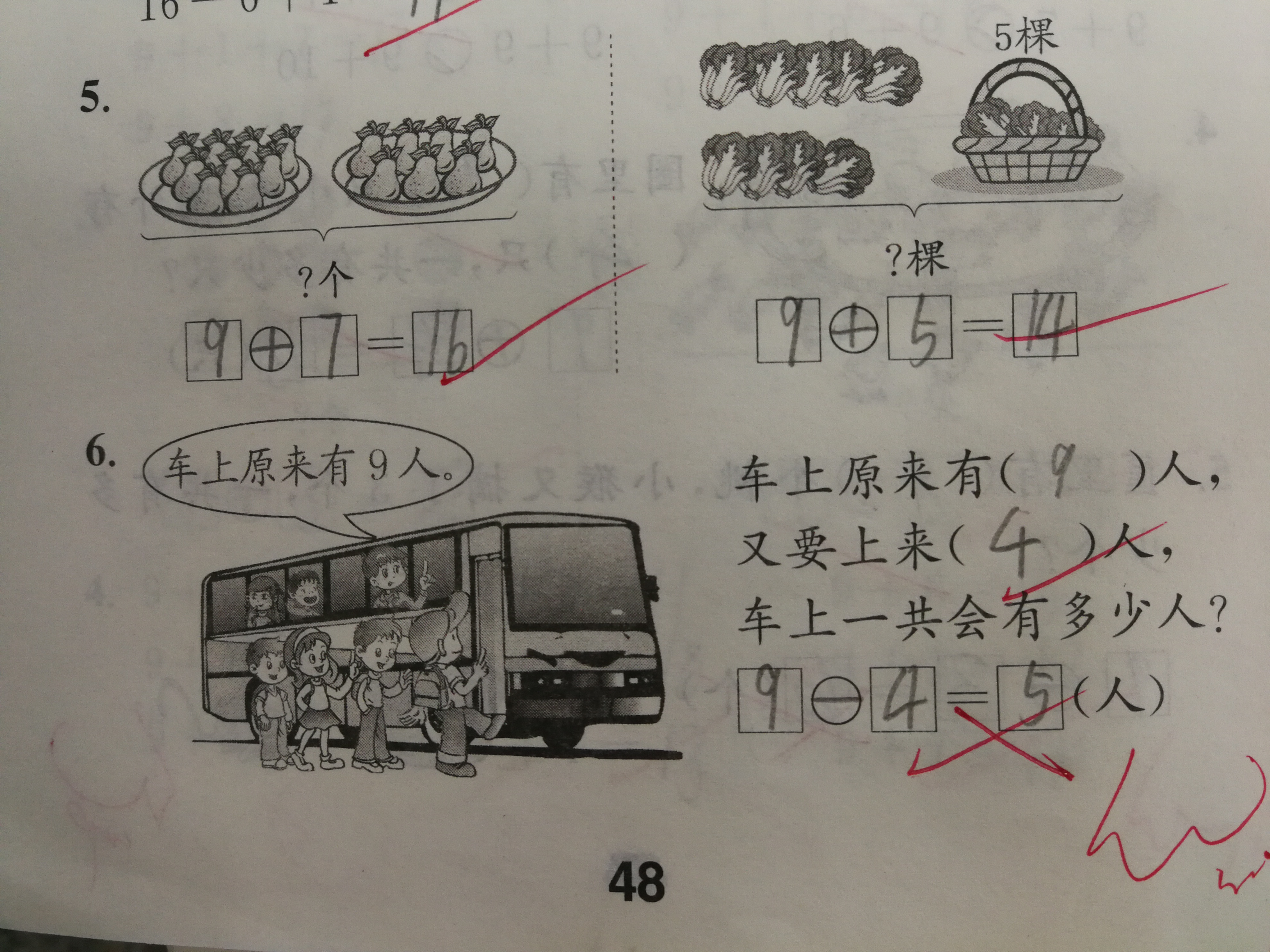 单位
小学数学课堂生成性学习资源（基于一节课的生成性学习资源的捕捉、利用）
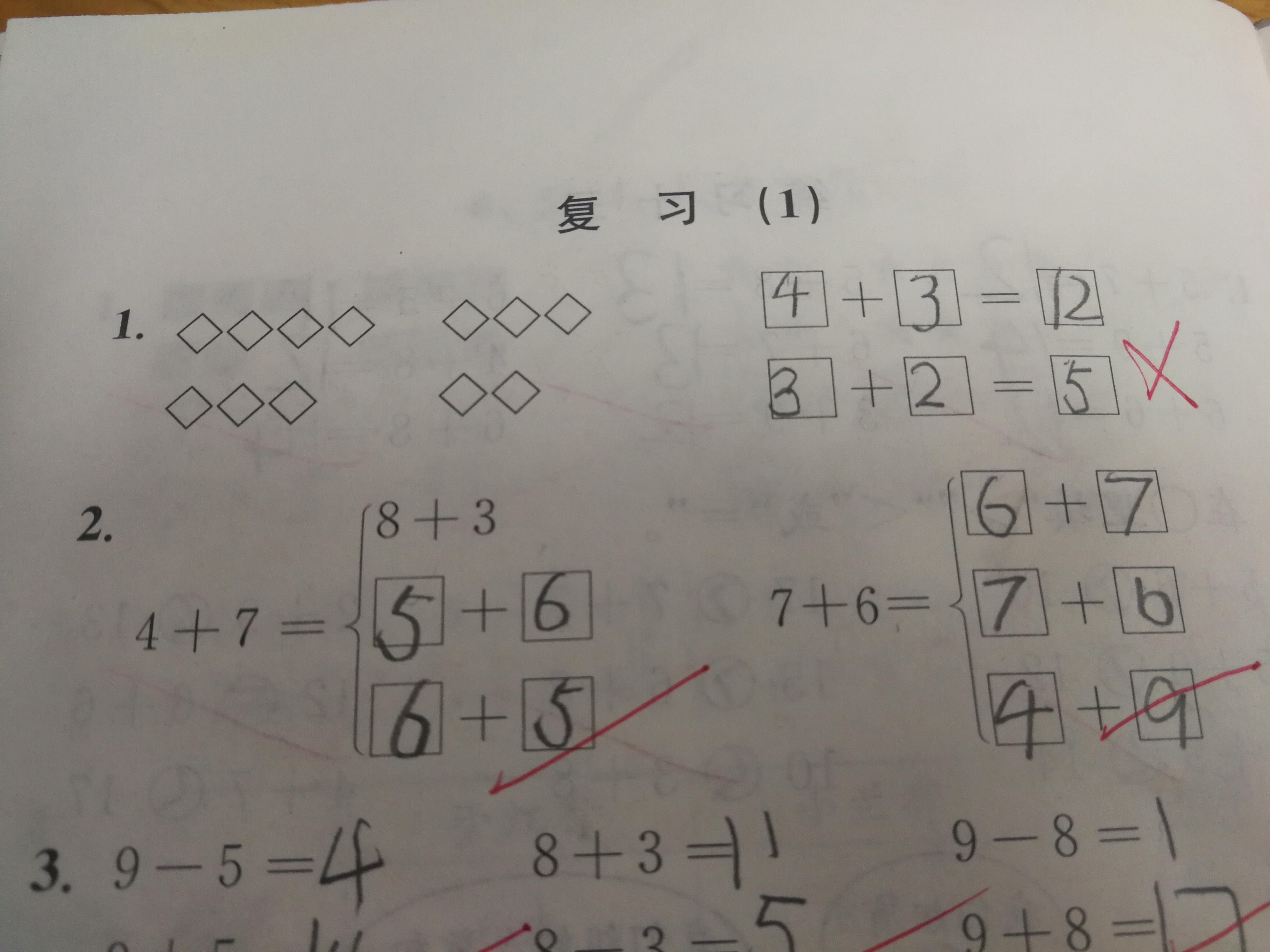 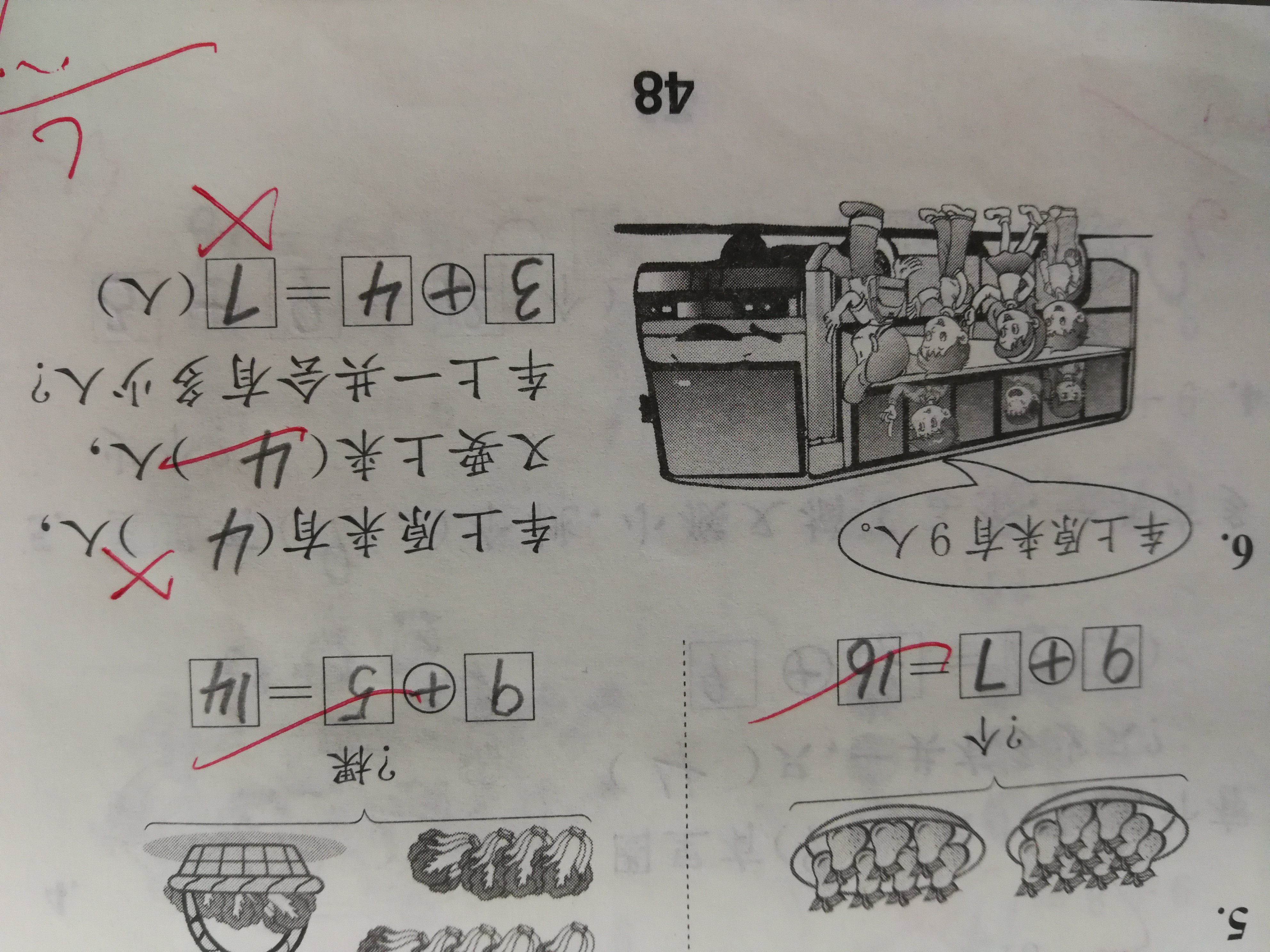 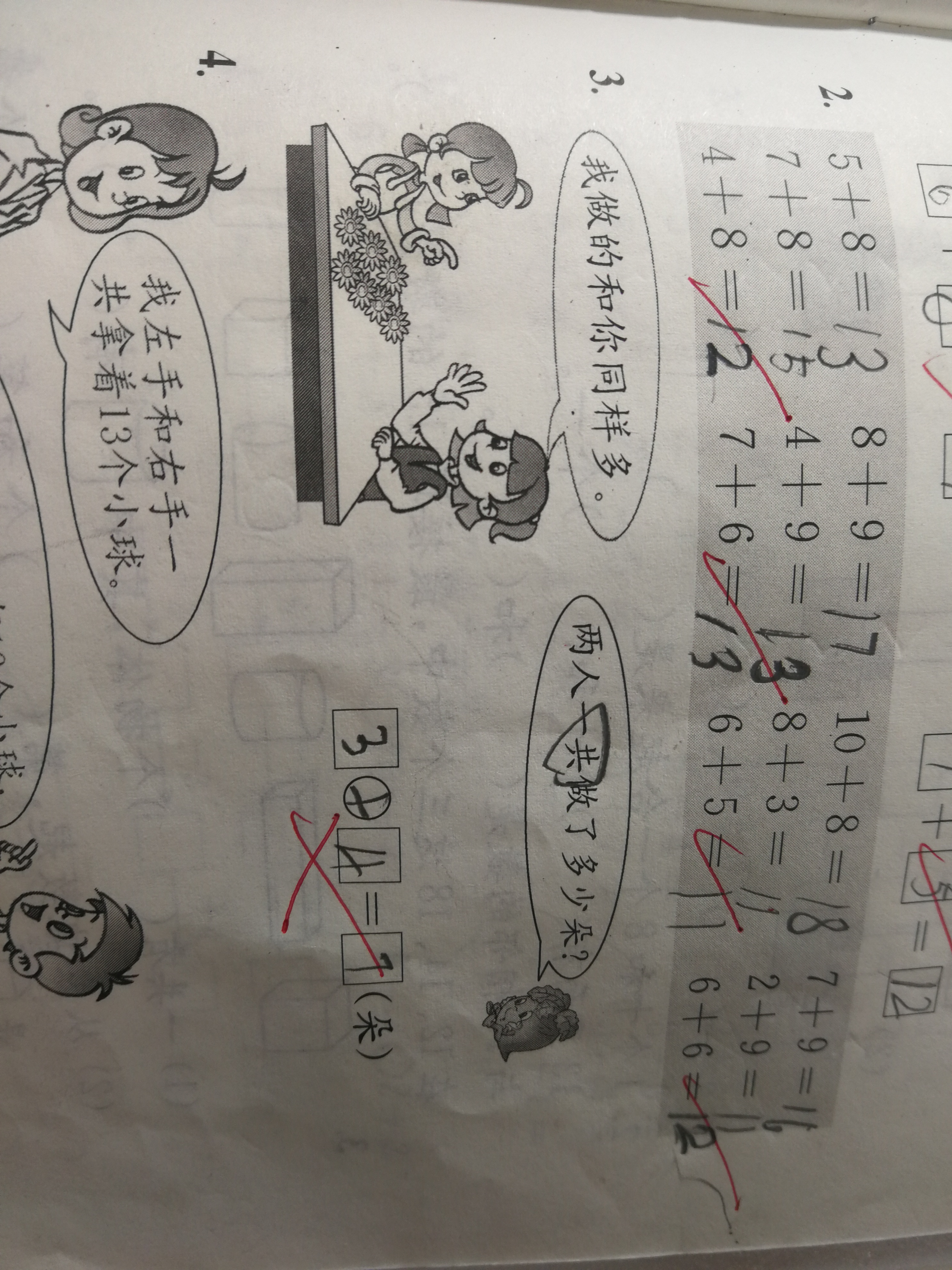 【看图列式】①交流收集、整理信息
②探索算法
③优化算法
既要交流收集、整理信息的过程、也要交流解题时的思考过程
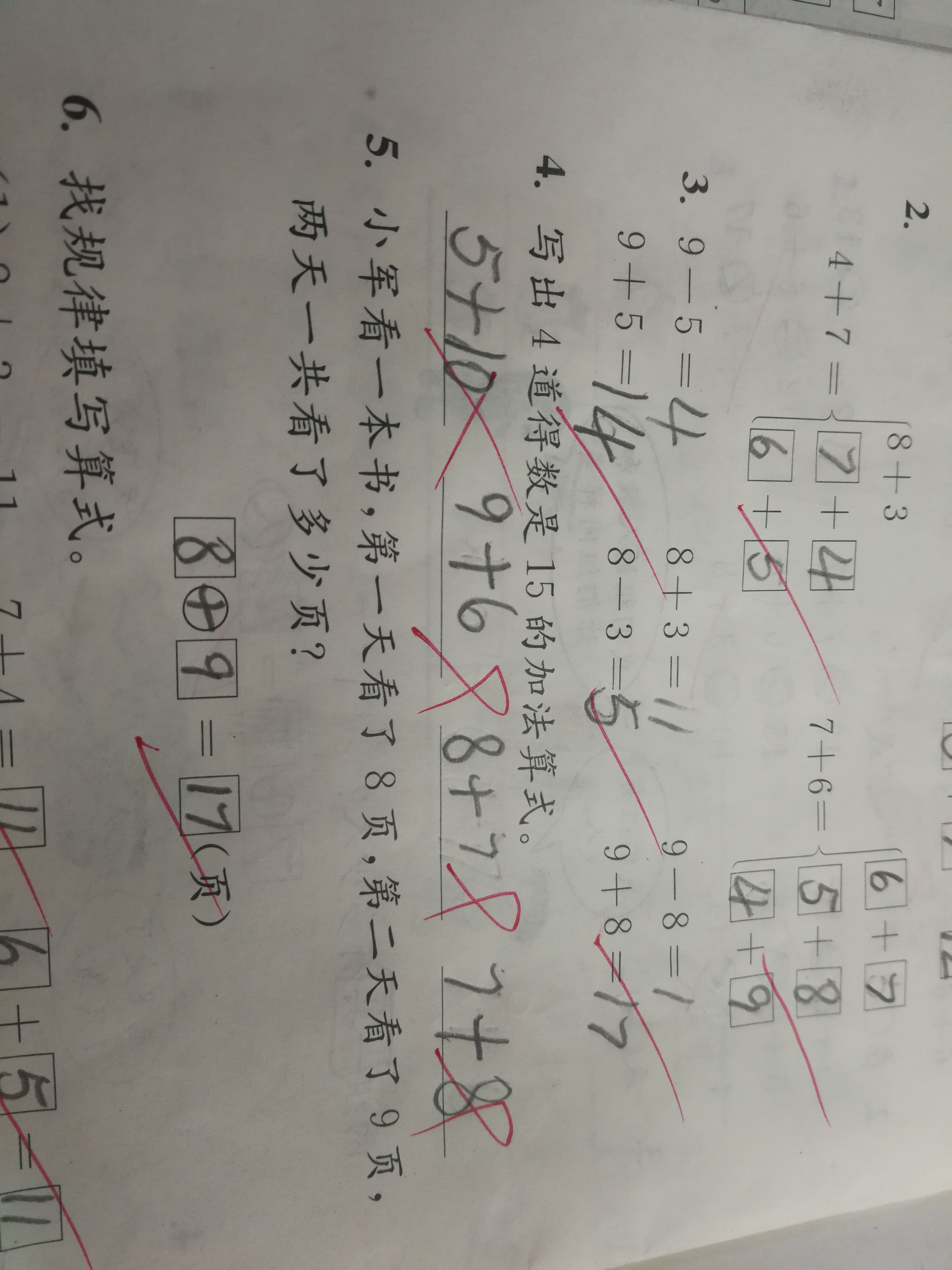 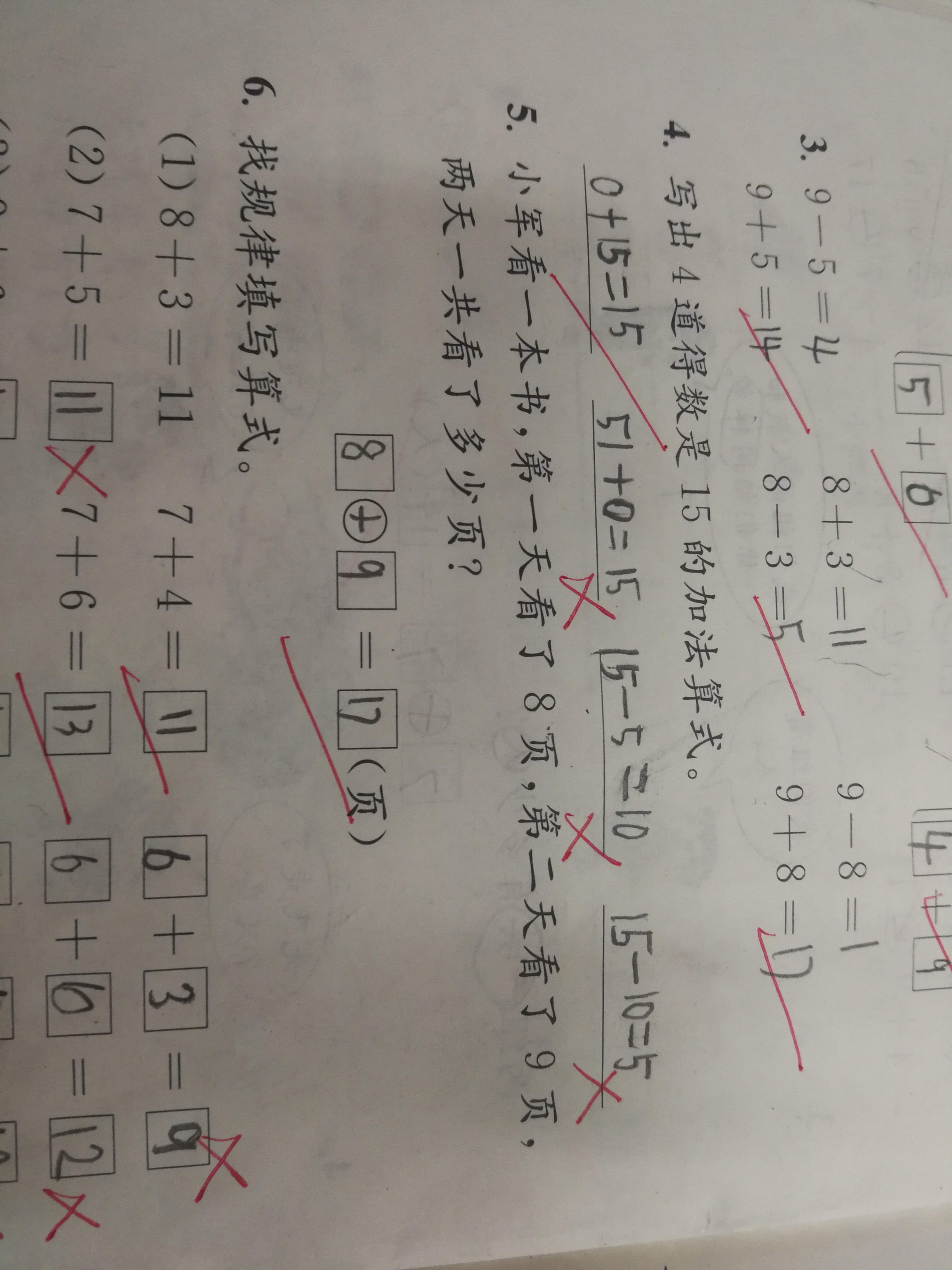 小学数学课堂生成性学习资源（基于一节课的生成性学习资源的捕捉、利用）
错因：
加法算式的组成，包括“=”和得数
“关于15的加法算式”与“得数是15的加法算式”
小学数学课堂生成性学习资源（基于一节课的生成性学习资源的捕捉、利用）
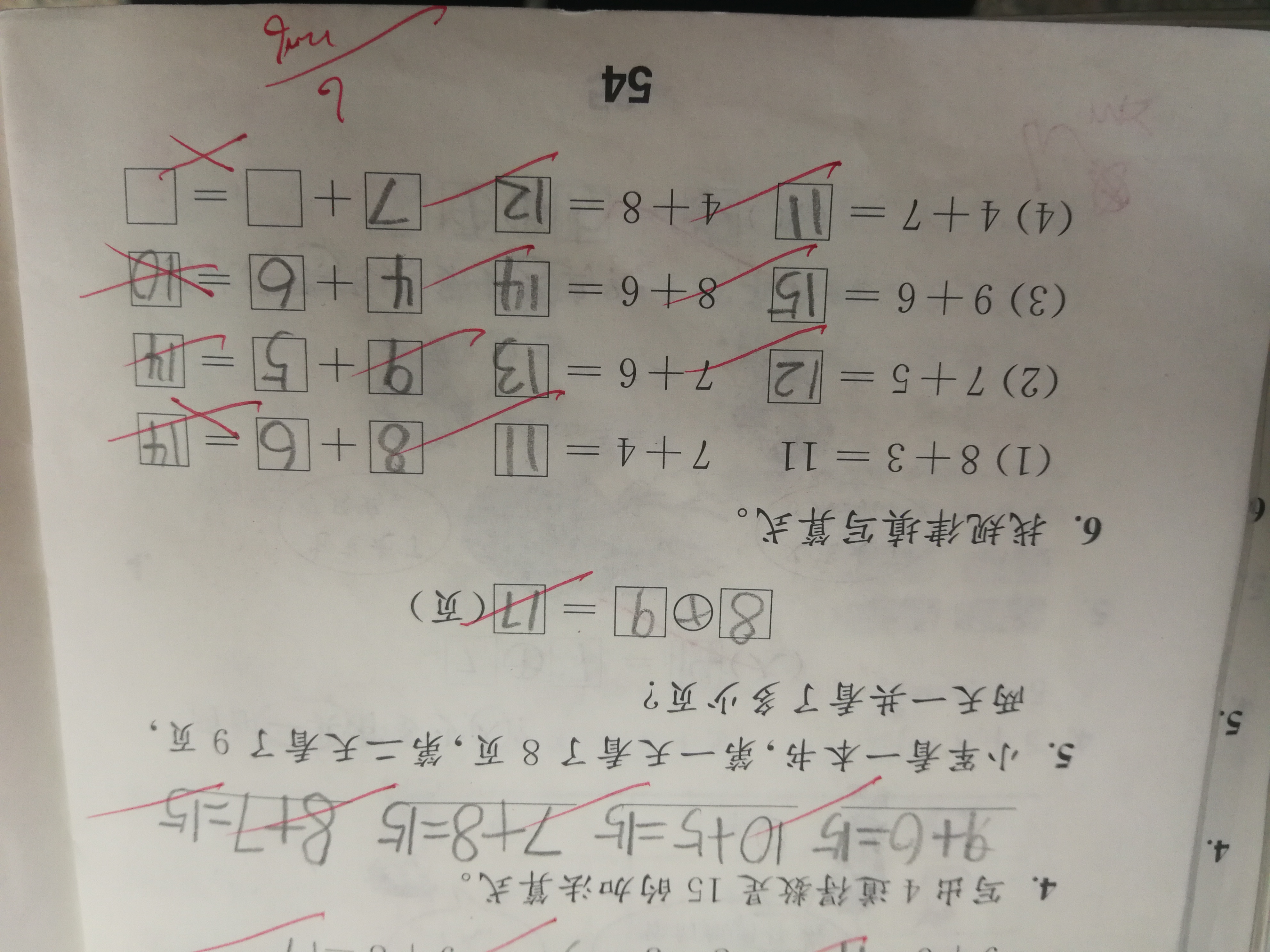 【找规律】①先让学生算出每道题的得数②说说它们的计算过程有什么相同的地方，每题的得数又是怎样依次变化的。
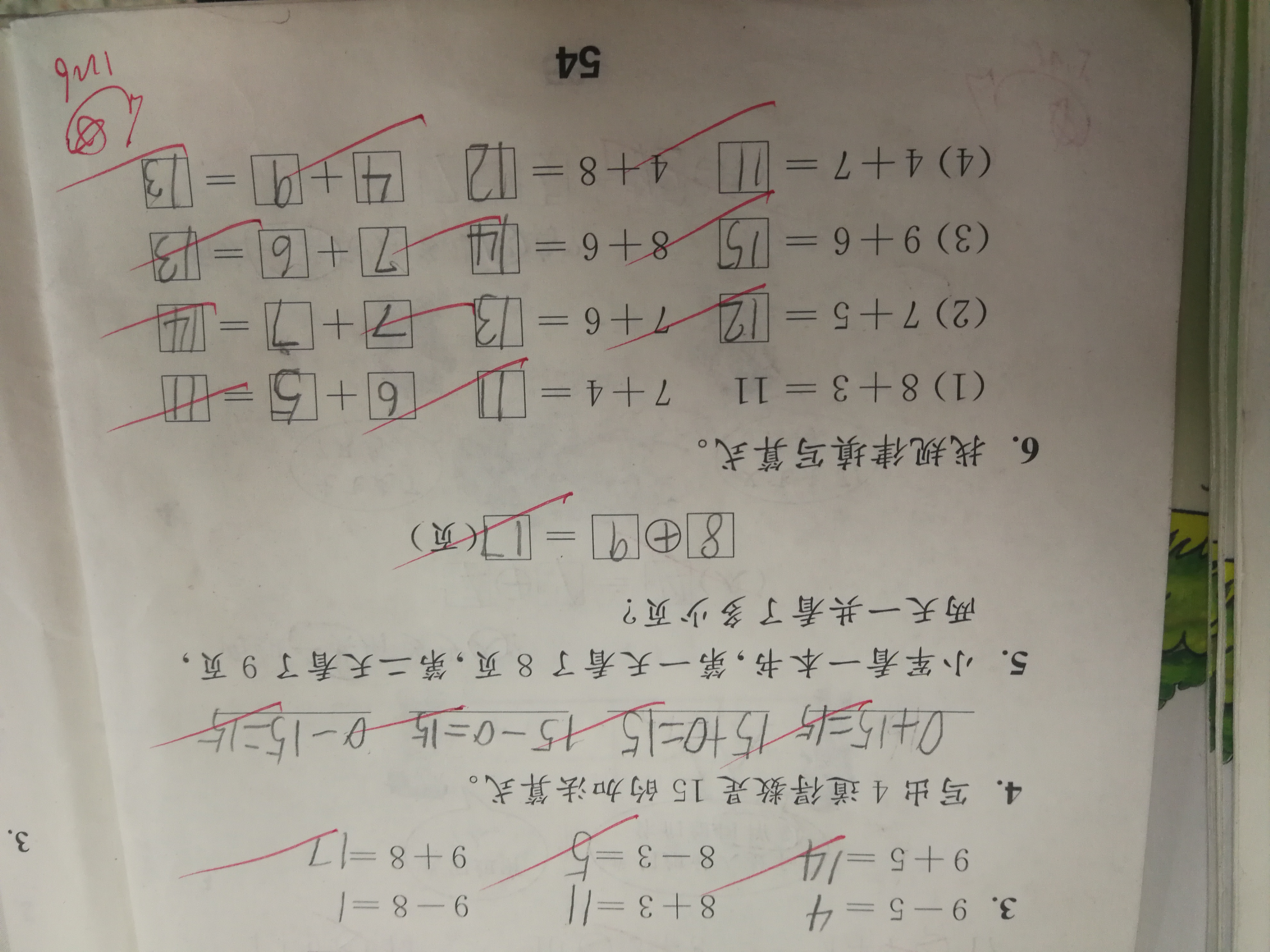 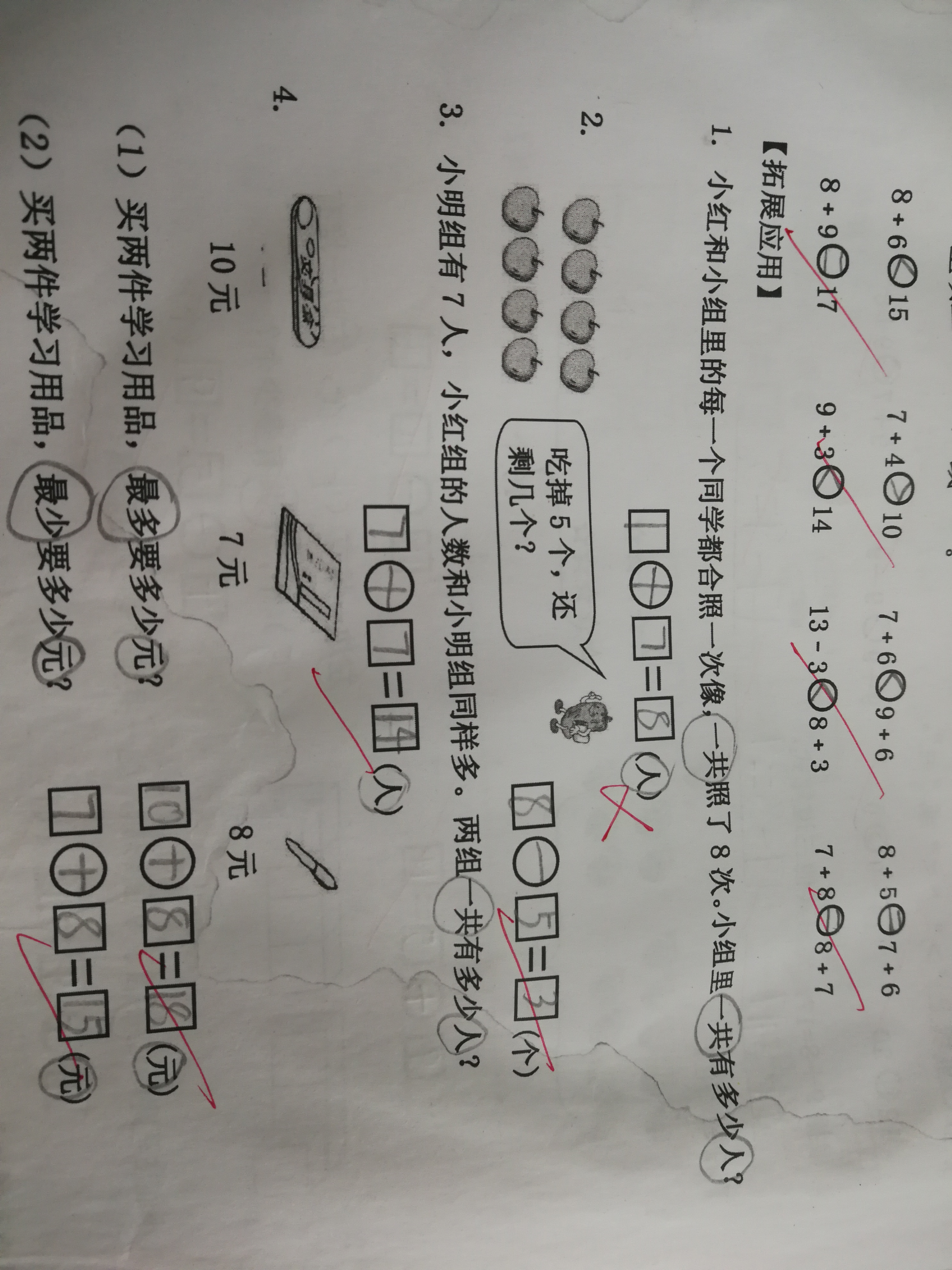 小学数学课堂生成性学习资源（基于一节课的生成性学习资源的捕捉、利用）
这题是教材第71页思考题的变式，体现数学与生活息息相关，数学来源于生活。因此，引导学生结合生活经验思考：与每个人都合照一次相，一共照了9次，说明小组里除了小红外还有9人，再加上小红1人就是小组里一共的人数。算式是9+1=10。变式中，一共照了8次，说明小组里除了小红外还有8人，再加上小红1人就是小组里一共的人数。算式是8+1=9。这两个算式中的“1”都表示小红。在请教了同级组老师后，我还在讲解过程中请出9位男生、8位女生分别进行情景演示，使得学生对这题的理解更加深刻。
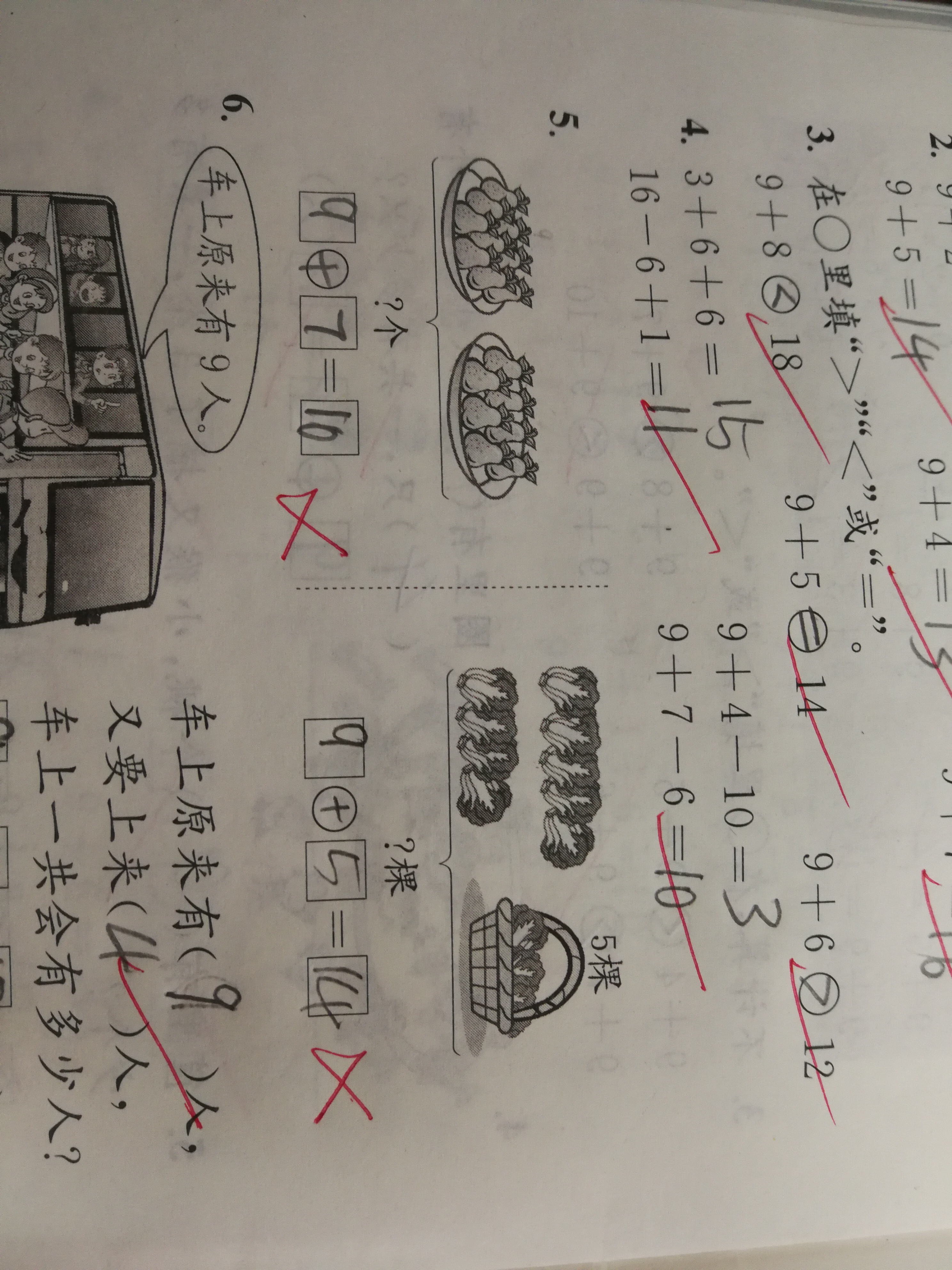 小学数学课堂生成性学习资源（基于一节课的生成性学习资源的捕捉、利用）
错因：

图意理解不清

数数，数不清楚
【括线问题】①先根据场景图说说知道了什么，要求什么，然后列式计算。②说说为什么用加法或者减法计算，促进学生初步掌握解决简单加、减法实际问题的思路。
感谢您的聆听